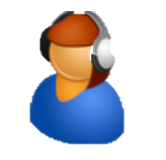 Wir waren dabei!
Buch Seite 80
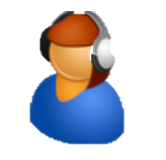 Hör dir die Interviews an!
ein Sofa entworfen
auf den 5. Platz gekommen
Design
seine engagierten Texte präsentiert
einen Preis gewonnen
Poetry-Slam
ein Gerät erfunden, mit dem man weiß, wie hart ein Ei gekocht ist
eine Firma interessiert sich dafür
Jugend forscht
mit verbundenen Augen auf einem Seil Einrad gefahren
dabei mit 7 Bällen jongliert und gesungen
in die Endrunde gekommen
Zirkus / das Supertalent